Музыкотерапия в ежедневной деятельности педагогов в детском саду
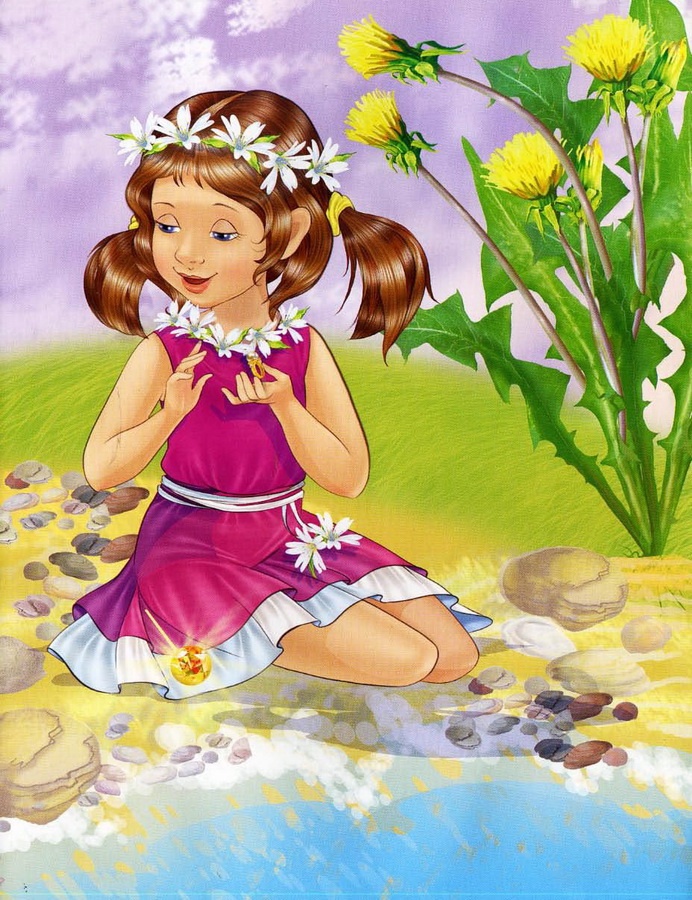 [Speaker Notes: Рояль – снимает возбудимость, успокаивает нервную систему]
Рояль – снимает возбудимость,успокаивает нервную систему
Скрипка - расслабляет
Флейта - умиротворяет
Кларнет – улучшает кровообращение, нормализует сердечно- сосудистую систему
[Speaker Notes: Кларнет – улучшает кровообращение, нормализует сердечно-сосудистую систему]
Звон колоколов и колокольчиков – очищает клетки
[Speaker Notes: Звон колоколов, колокольчиков - очищает клетки]
Релаксирующая функция музыки В. Бородин «Ноктюрн»
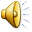 [Speaker Notes: Релаксирующая функция музыки В. Бородин «Ноктюрн»]
Тонизирующая функция музыки И. Штраус вальс «Весенние голоса»
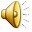 Активизирующая, возбуждающая функция музыки – В. Моцарт «Турецкое рондо»
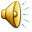 [Speaker Notes: Активизирующая, возбуждающая функция музыки – В. Моцарт «Турецкое рондо»]
Успокаивающая, умиротворяющая функция музыки – В. Моцарт 6 симфония
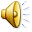 Организующая функция музыки – А. Вивальди «Времена года»
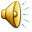 Спасибо за внимание!